Презентация на тему:Подарок папе к 23 февраля  «Танк»
МБДОУ №55 д/с «Непоседы» первая младшая группа «Смешарики»Ростовская обл. Октябрьский район ст. Кривянская.Воспитатель:Хопрянинова Оксана Павловна
Нам  понадобится
Бумага,
Клей карандаш,
Спичечный коробок,
Кисточка,
Зелёная гуашь.
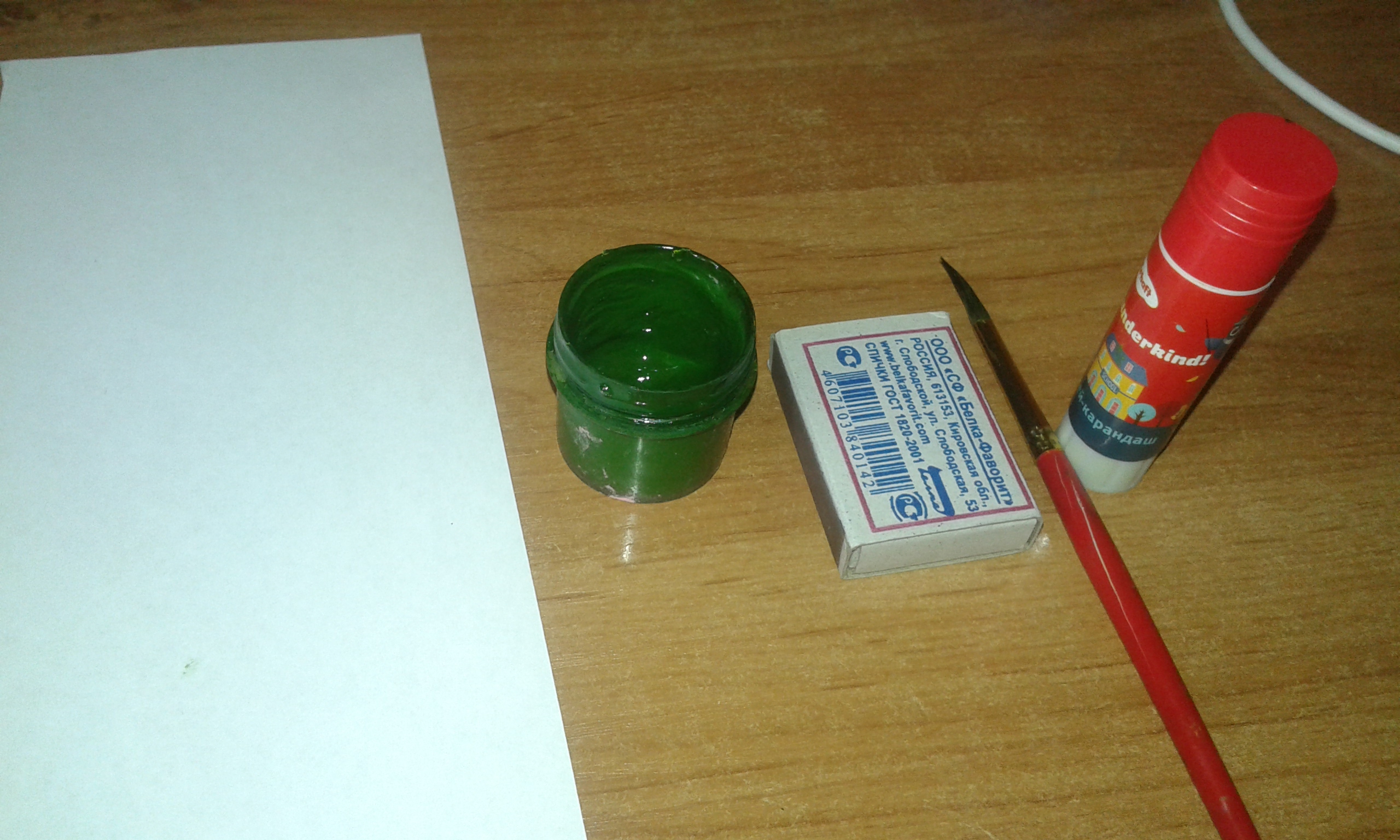 Приклеиваем спичечный коробок
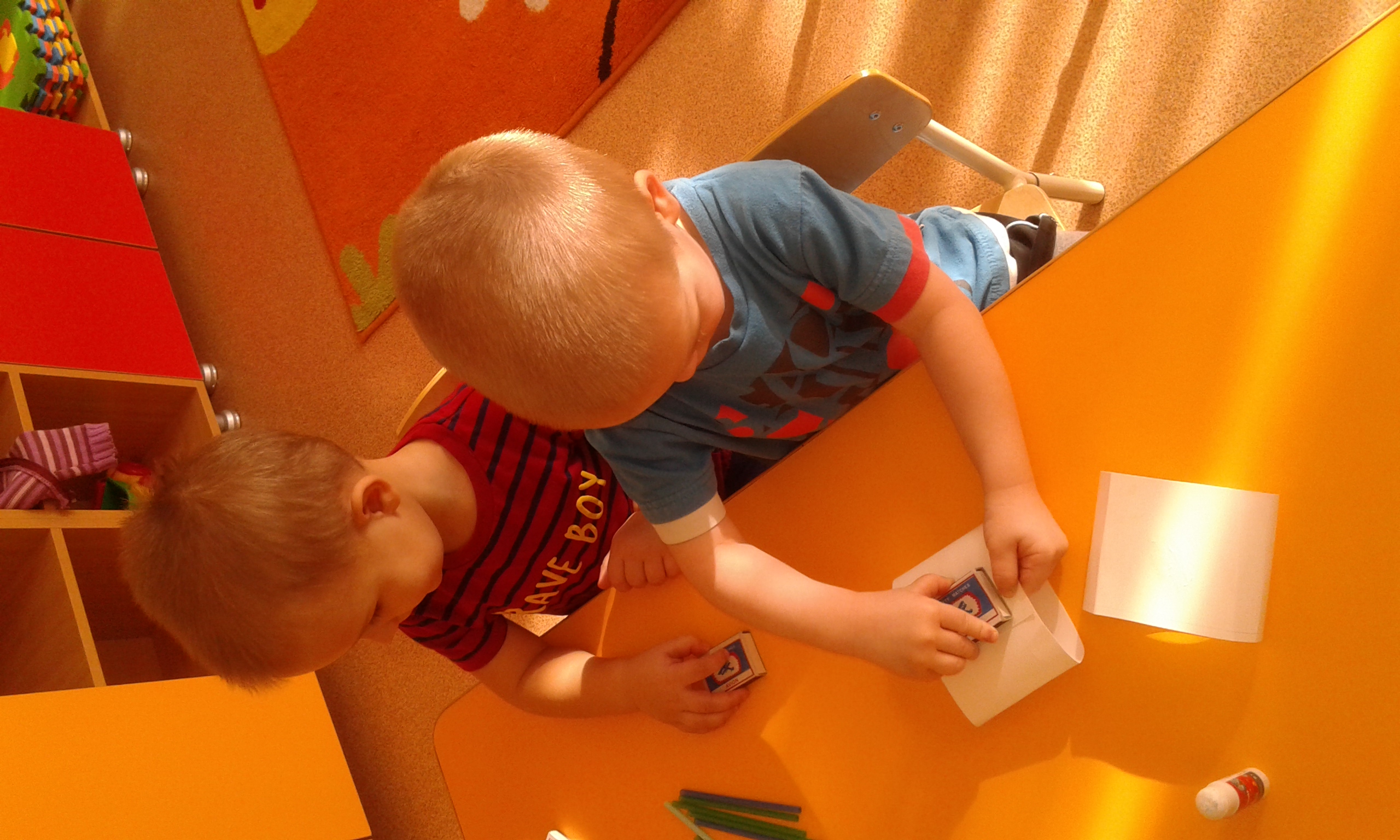 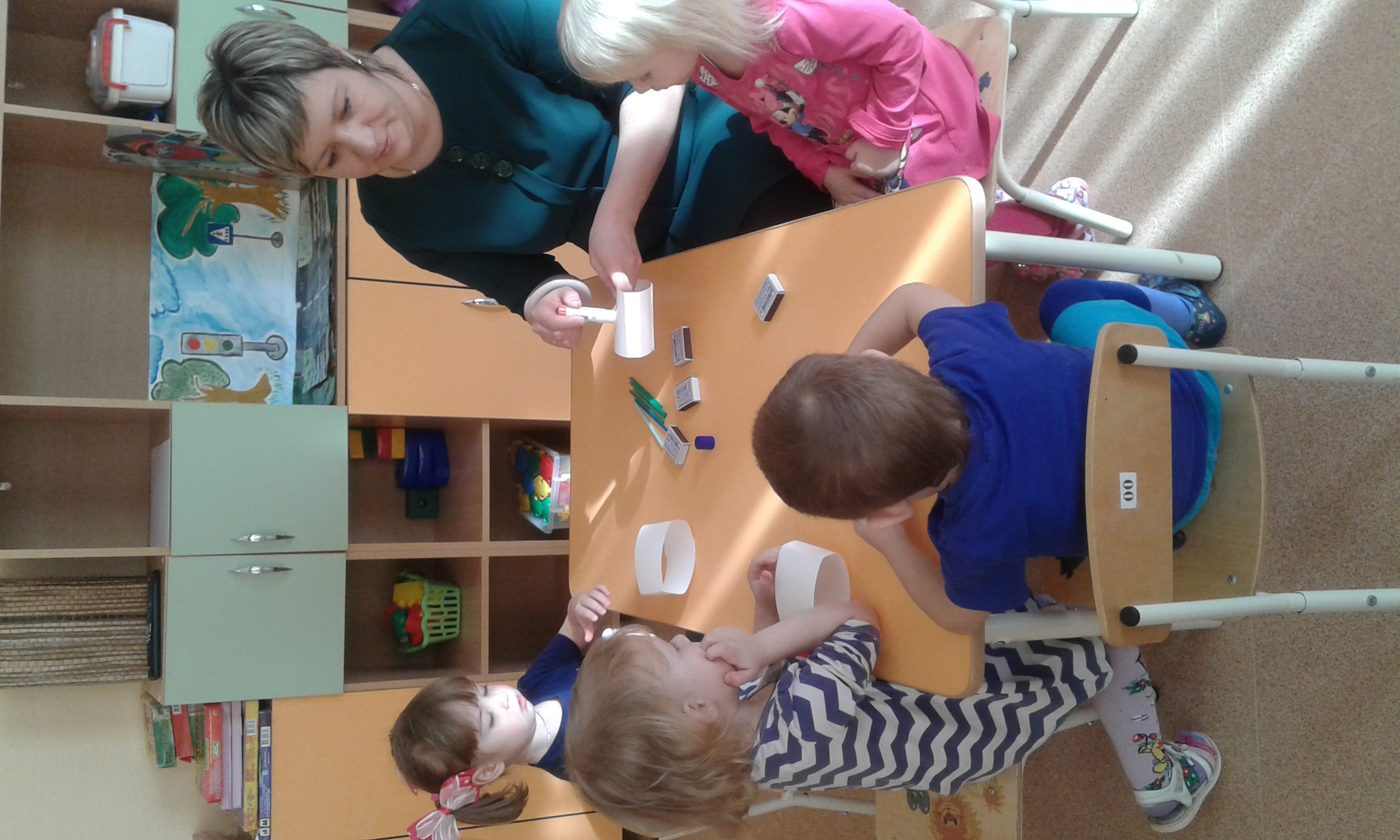 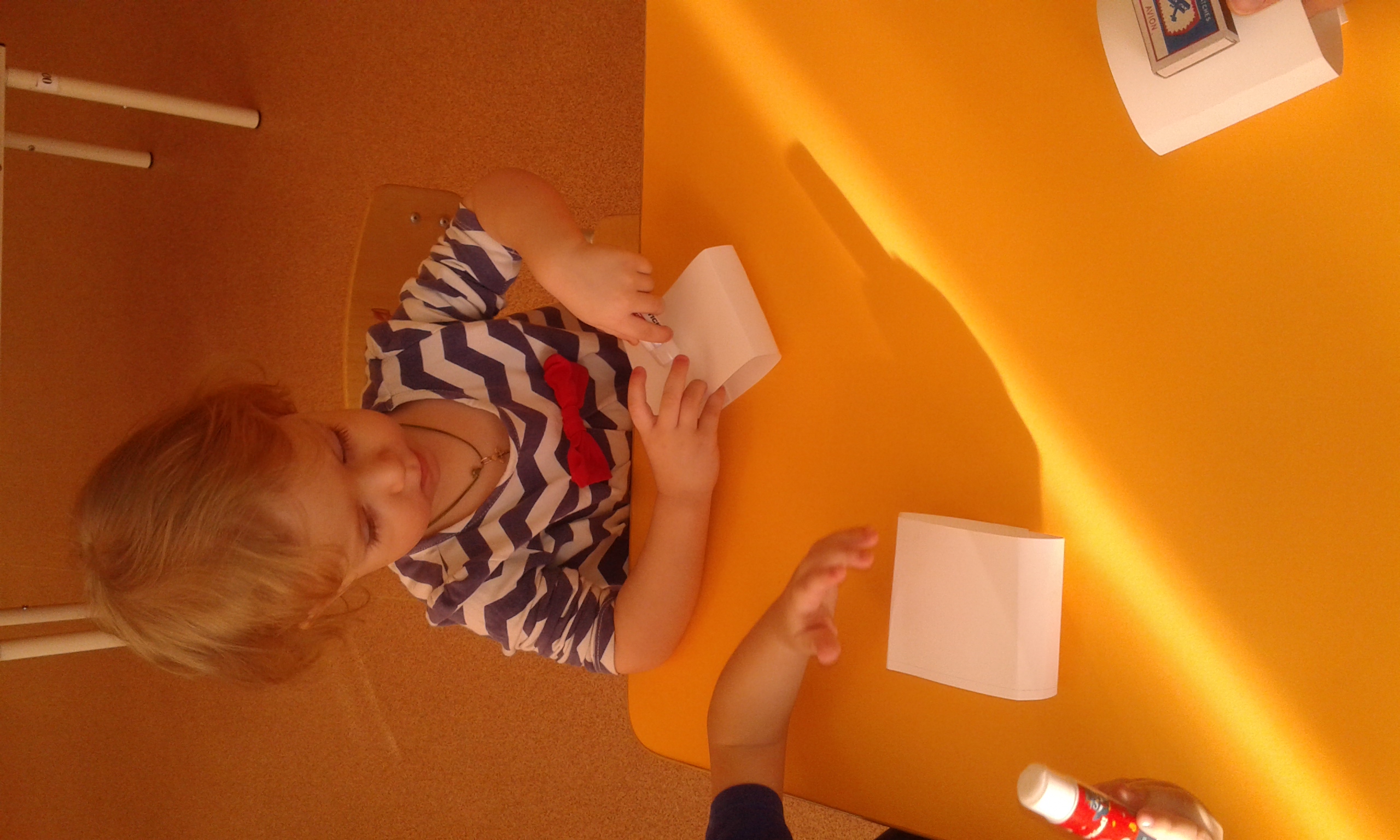 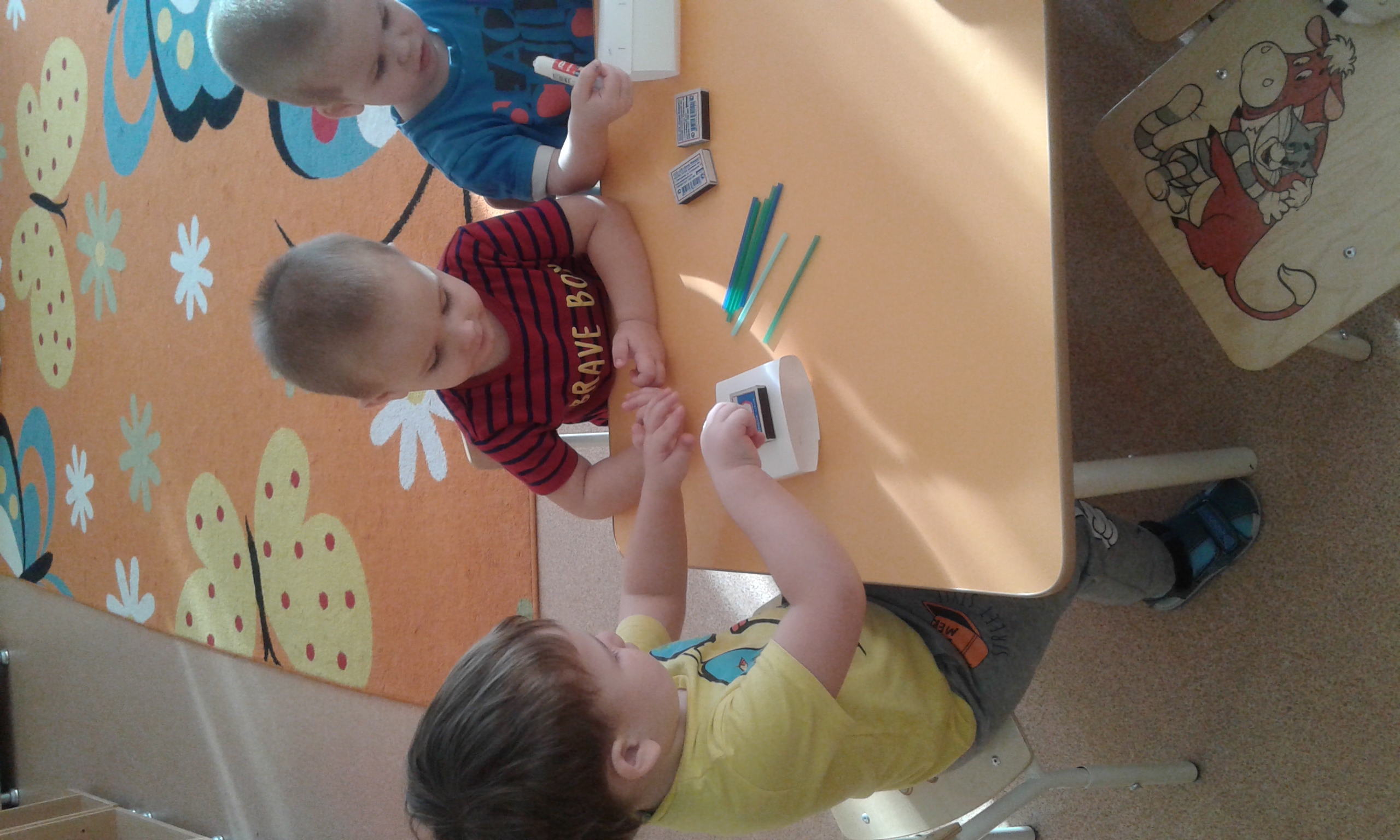 Вот что получилось
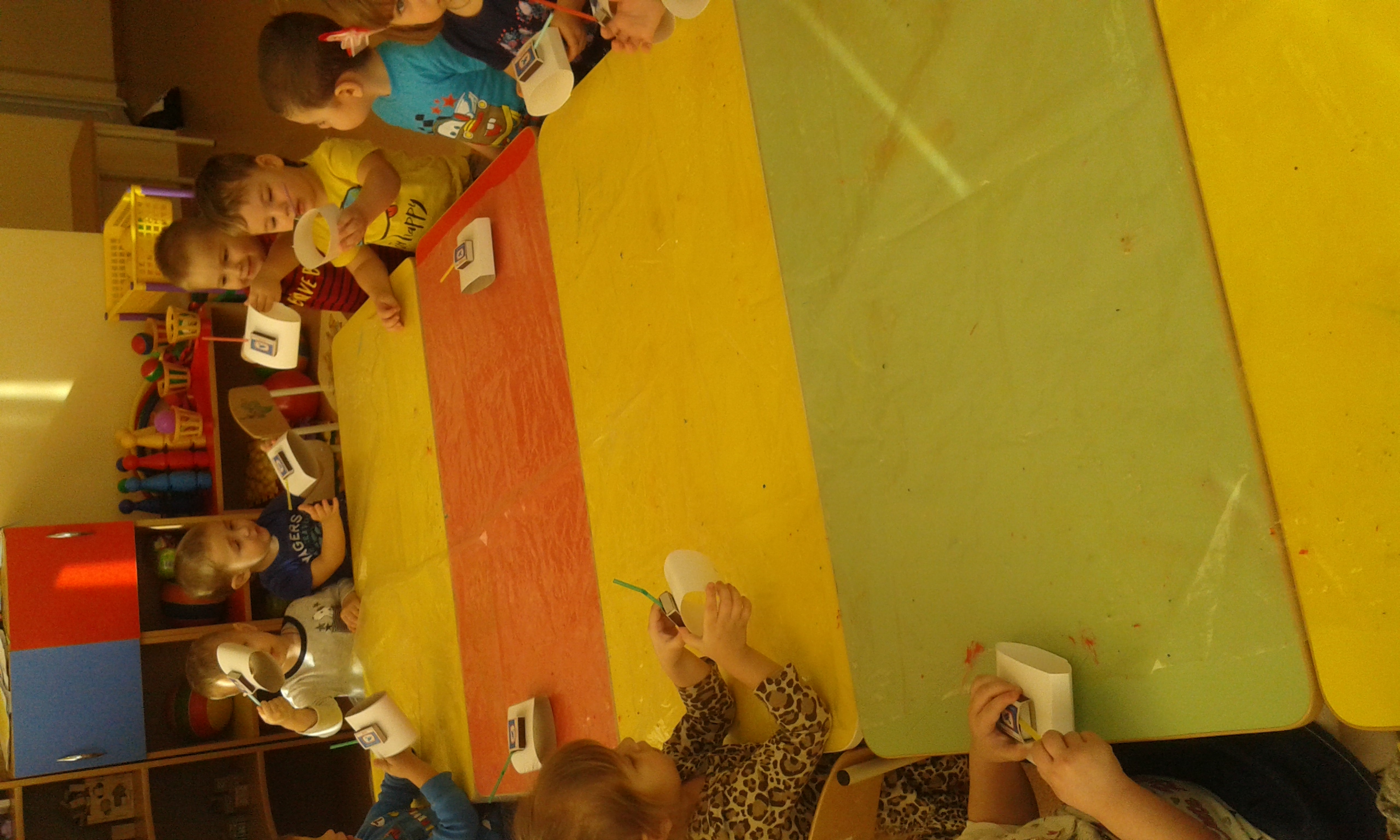 «Разукрасим танки»
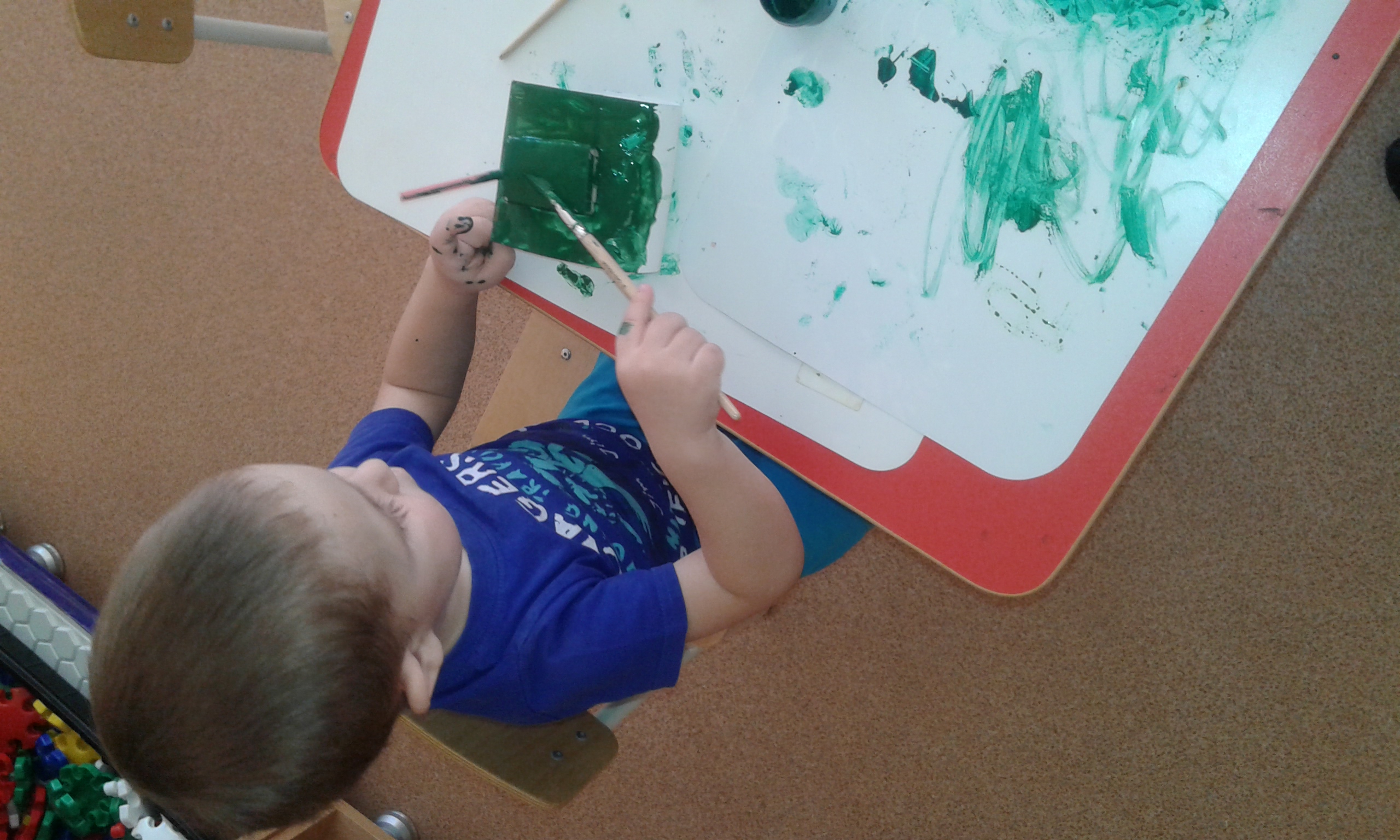 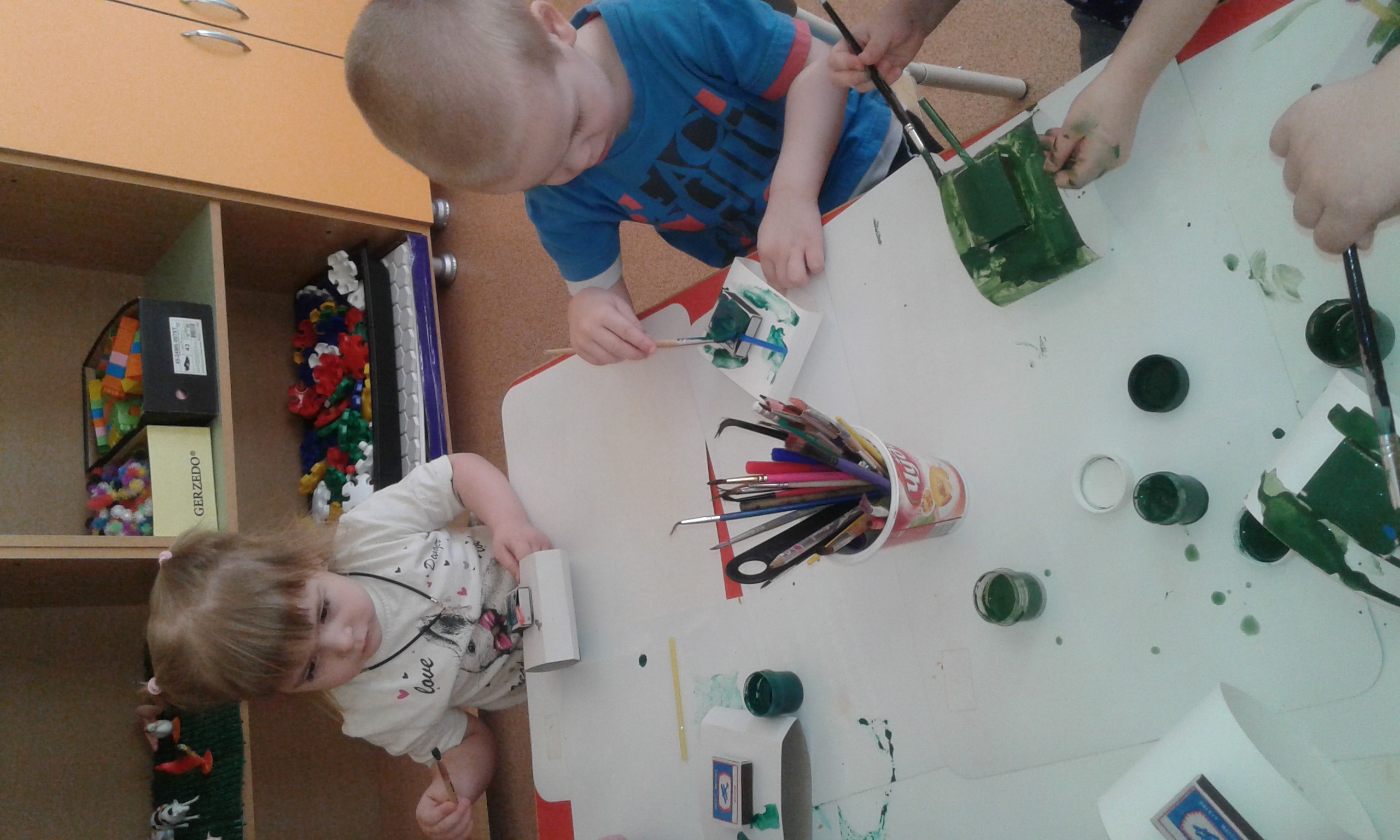 «В ожидании папы»
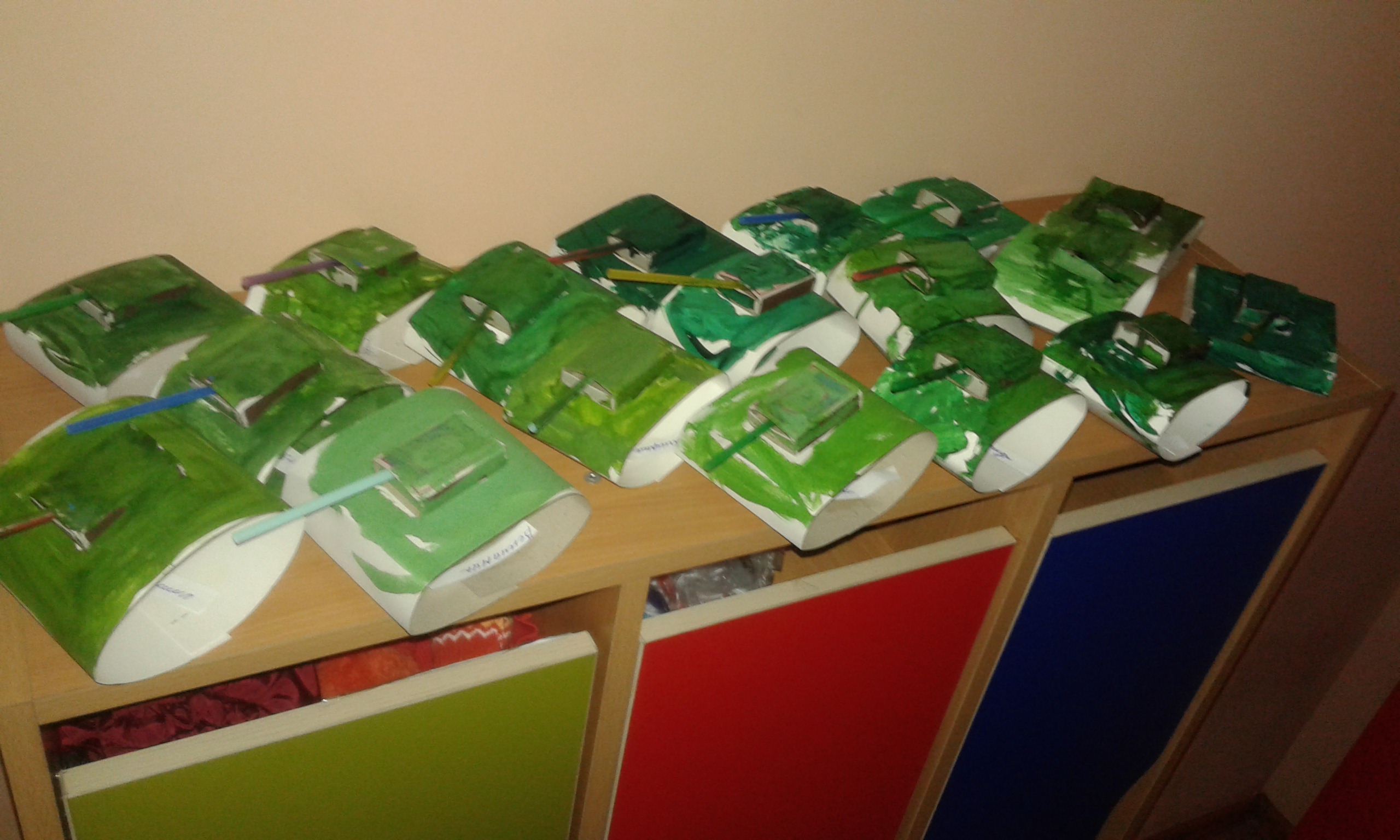 КОНЕЦСПАСИБО ЗА ВНИМАНИЕ!!